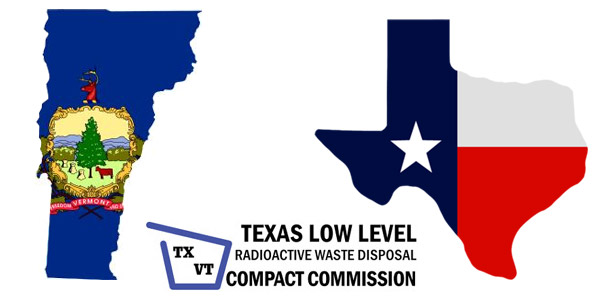 Linda Morris, Commissioner
&
John M. Salsman, Vice-Chair
Presented at:  
Low-Level Radioactive Waste Forum
San Antonio
April 2022
Presentation Overview
Management Rule update

Review of Import Applications

Review of Export Petitions
31 Texas Administrative Code §675.24“Requirement to Report on the Importation of Certain Low-Level Radioactive Waste for the Management or Disposal that is not Required to be Disposed of in the Compact Facility”
The  current rule became effective  on March 28, 2018 
In summary, the rule requires that persons bringing low-level radioactive waste into Texas must sign an agreement to report certain information on a regular basis to the TLLRWDCC if that material is not to be disposed of at the CWF
Current Texas companies with agreements: 2
The rule revision is in committee
Informal comments have been requested with only three received
Updated status will be presented at a future TLLRWDCC meeting
Review of Import Applications
Submit the application via the electronic portal
Helps ensure application is received before deadline (35 days)
Prevents any mail receipt issues
Received application is posted to Commission website and is available to the Technical Committee for review
Technical Committee review includes:
General info - name, address, signature, no violations/problems with Commission or other regulatory agencies, no international waste, is the application fully completed, etc
Is this a broker application
What business sector(s)
Import Review – cont’d
Have they requested a different disposal period 
Do the volume, Curies, and waste description make sense
Does the request include irradiated hardware
If >15,000 Curies – no other waste streams and conditional approval
Is this only sealed sources
Where and from whom is the waste coming
Does the associated Compact(s) require export authorization
Broker – have they provided needed export authorizations/generator authorizations
Are they requesting small quantity generator status
Nuclear power facility waste is preempted
Has the Commission received any comments
If this is an amendment request, have they provided an explanation
Review of Export Petitions
General – Name, address, etc
Many are submitted by a broker on behalf of another party
Have they indicated:
Where material is being sent
Any processing
Final disposal location
Why are they requesting export
Volume and Curies
Export period
Has the Commission received any comments
What other TLLRWDCC Committees might have a role in petition approvals?
Rules Committee - as new rules or rule revisions occur 

Technical Committee – Reviews all petitions and makes recommendations to Commission (Salsman, Morris, Hurley, and Bradford).  The Technical Committee also:
 Reviews reports and other documents provided to the Commission on a regular basis
Conducts inquiries into possible violations of rules
Suggests changes to petition application to provide clarification as needed
Capacity Committee
The Capacity Committee is finalizing metrics for evaluating current and future capacity at the CWF

These metrics will provide an “in-house” tool for Commission use
Other Supporting Documents
Already presented information on  the Conditional Approval which is a Policy

Small quantity generator (SQG) designation

Technical Position Paper on Assigning Generator
TLLRWDCC Technical Position Statement:  “Establishing the Generator of Low-Level  Radioactive Waste For the Purpose of Determining Party vs. Non-Party Status For the Texas Low-Level Radioactive Waste Disposal Compact”
This document provides guidance to the Commission if there is a question as to who is the generator of the LLRW
It is based on the concept used by the Texas Commission on Environmental Quality in its shipping document TCEQ Form 20225 to determine “original generator” as being the last person to put the material to practical use
The document is not a rule, and is only one consideration among many when making the generator determination
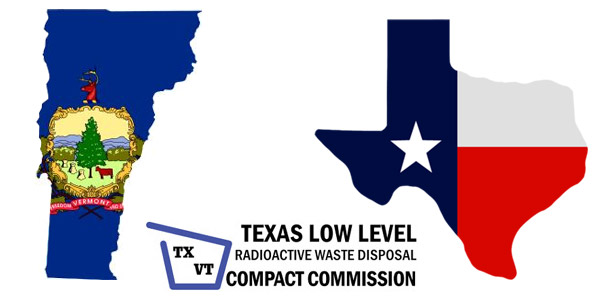 http://www.tllrwdcc.org/

Stephen Raines, Executive Director :  512-350-6241
stephen.raines@tllrwdcc.org